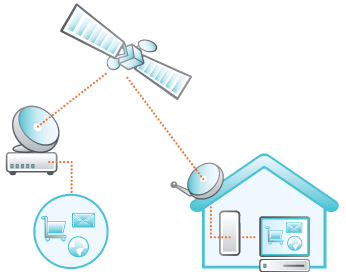 স্বাগতম
স্বাগতম
স্বাগতম
পরিচিতি


মোজাম্মেল হোসেন
সহকারী শিক্ষক 
ডিপি উচ্চ বিদ্যালয়
ইটনা,কিশোরগঞ্জ।
মোবাইল নম্বরঃ01717761792
Email:hosen09@gmail.com
পাঠ পরিচিতি
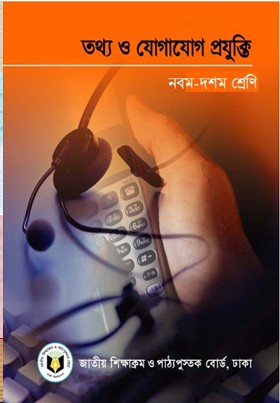 বিষয়: তথ্য ও যোগাযোগ প্রযুক্তিঅধ্যায়:3য়
 অধ্যায়ের নামঃ কম্পিউটার নেটওয়ার্ক টপোলজি  
সময় : ৫০ মিনিট
তারিখঃ ২০-০১-২০২০ইং
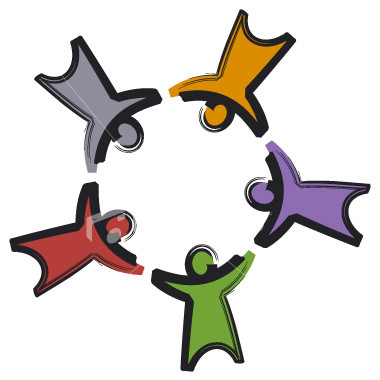 শিখনফলঃ

এই পাঠ শেষে শিক্ষার্থীরা---- 
১।টপোলজি কি তা বলতে পারবে;
২।টপোলজির প্রকারভেদ বর্ণনা করতে পারবে;
৩।বিভিন্ন প্রকার টপোলজির ব্যাখ্যা করতে পারবে।
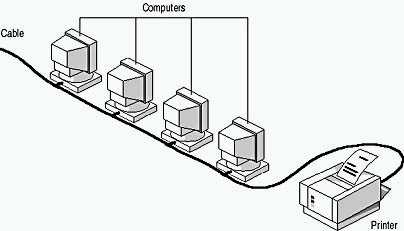 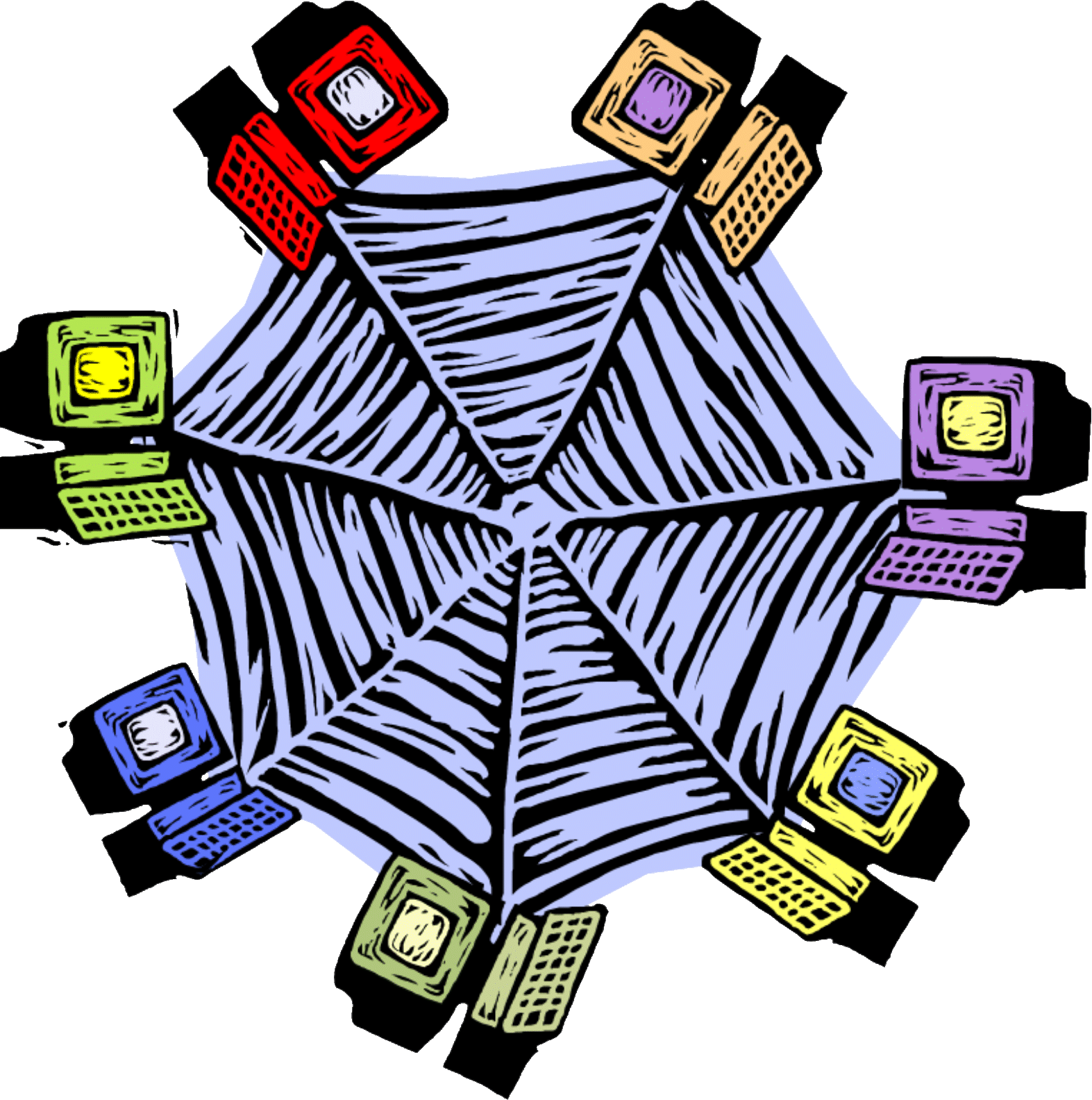 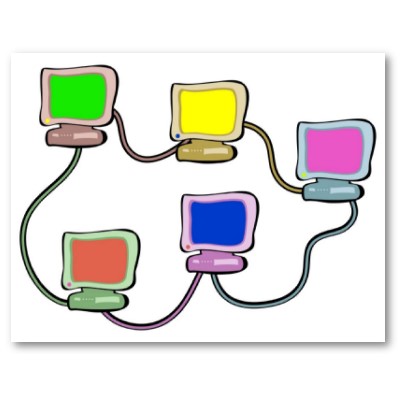 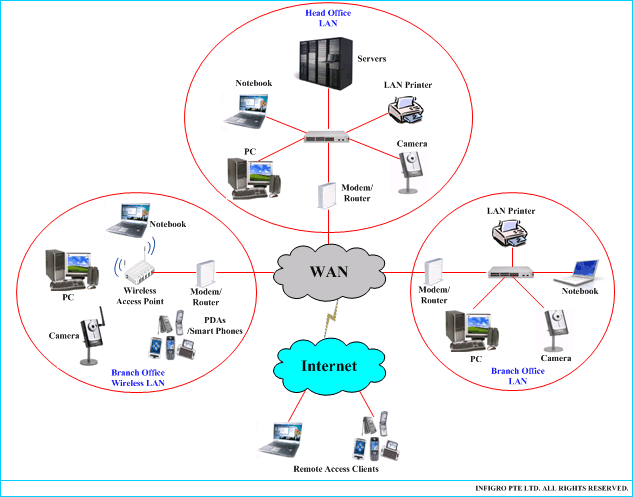 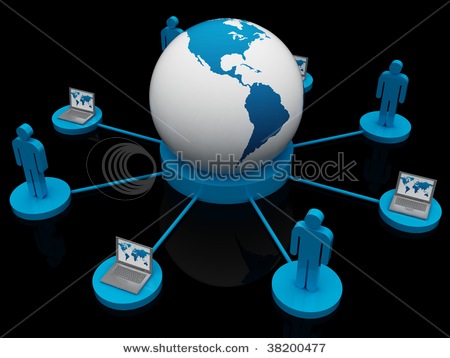 নেটওয়ার্কের ধারণা
বাস টপোলজি
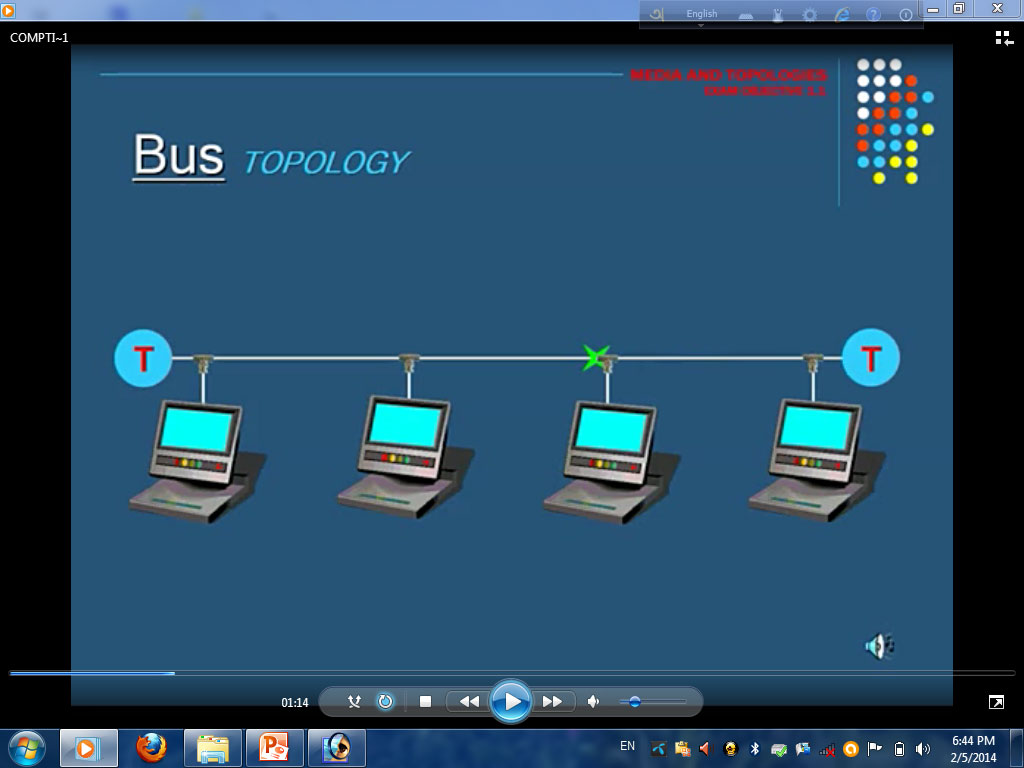 রিং  টপোলজি
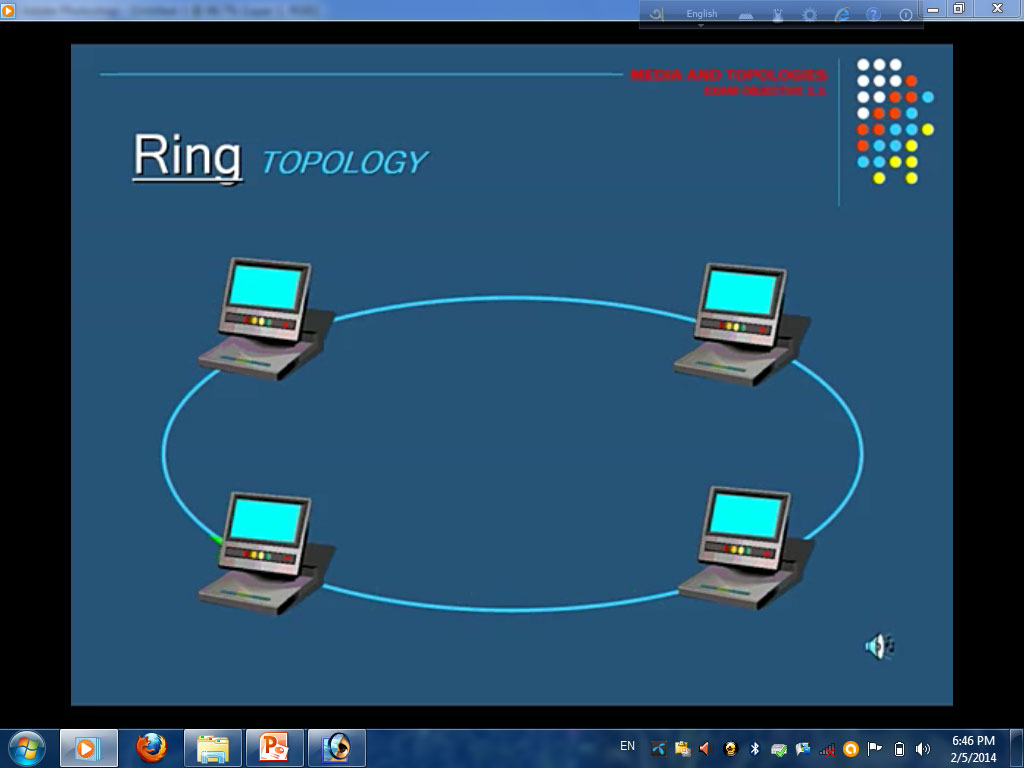 স্টার  টপোলজি
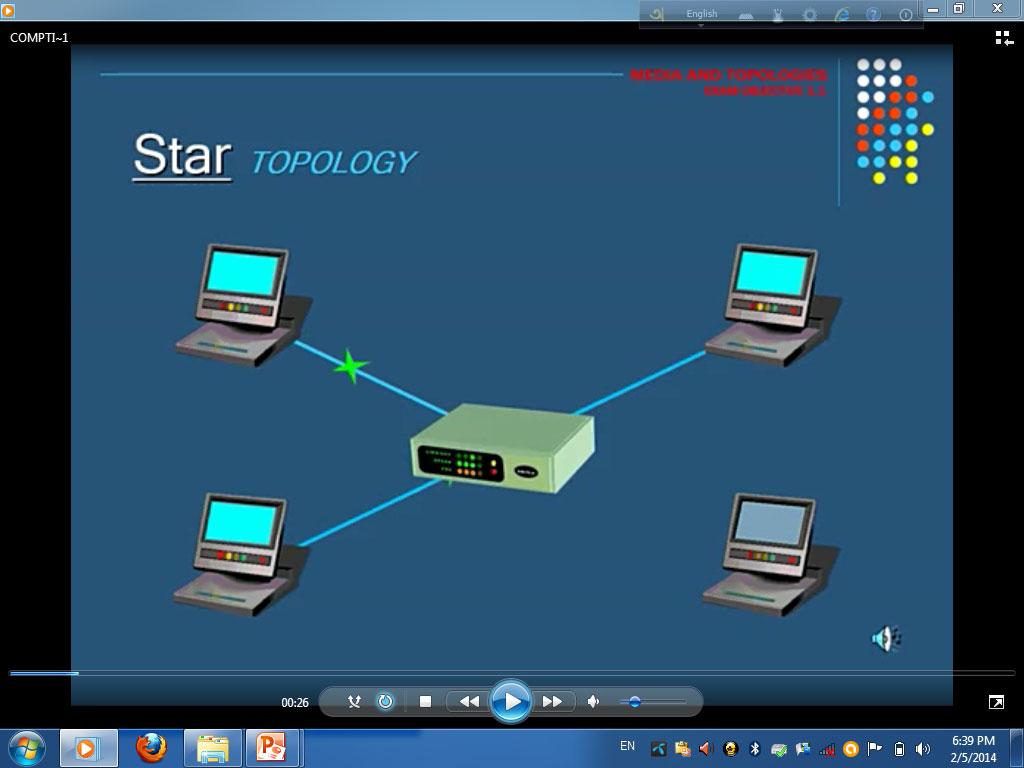 wUª U‡cvjwR
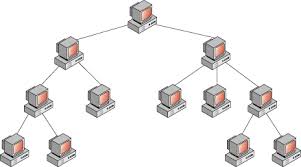 ‡gk U‡cvjwR
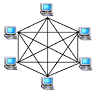 বাড়ির কাজ
বিভিন্ন প্রকার টপোলজির পোষ্টার বাড়ি থেকে লিখে নিয়ে আসবে।
একক কাজ
cÖkœ 1-U‡cvjwR Kq ai‡bi ?
ধন্যবাদ
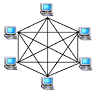